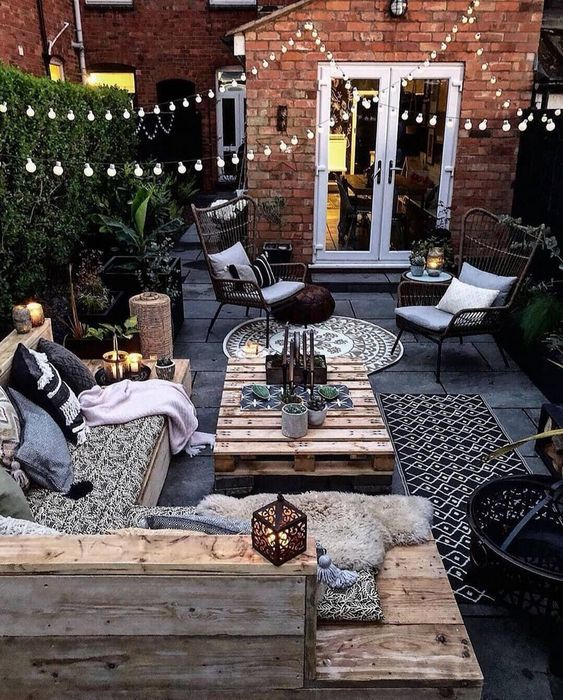 PROJECT BBQ
Amber Wetemans 
MTD3A4
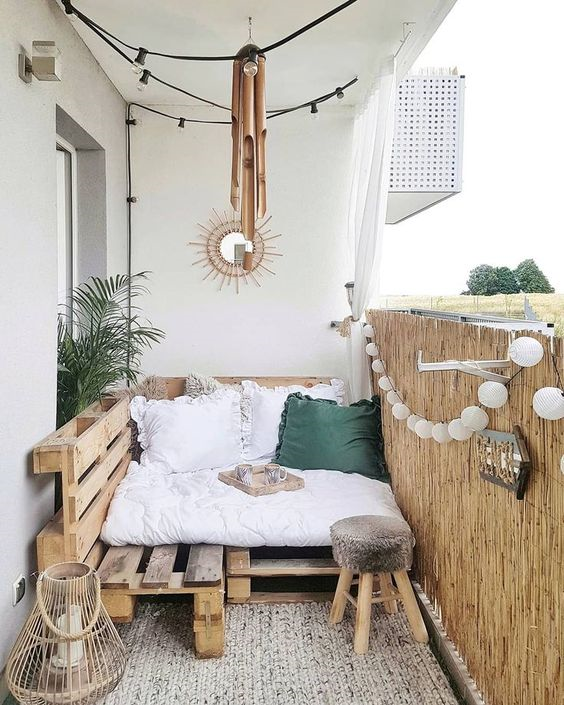 Inhoud
Doelgroep 
Concepten 
eindontwerp
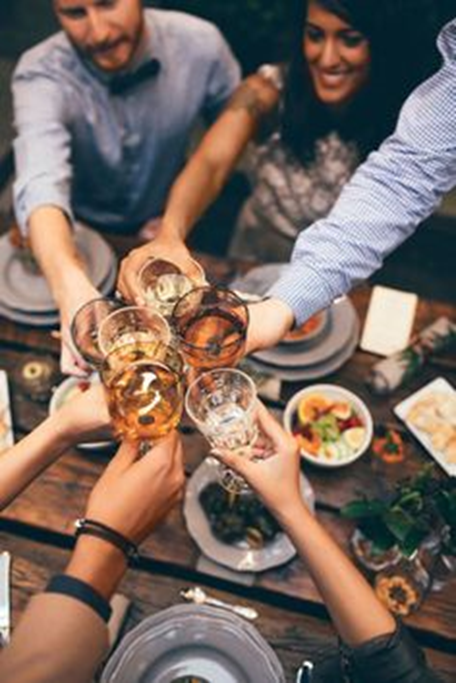 Doelgroep
(jong) volwassenen 
Kleine tuin 
Balkon
Concepten
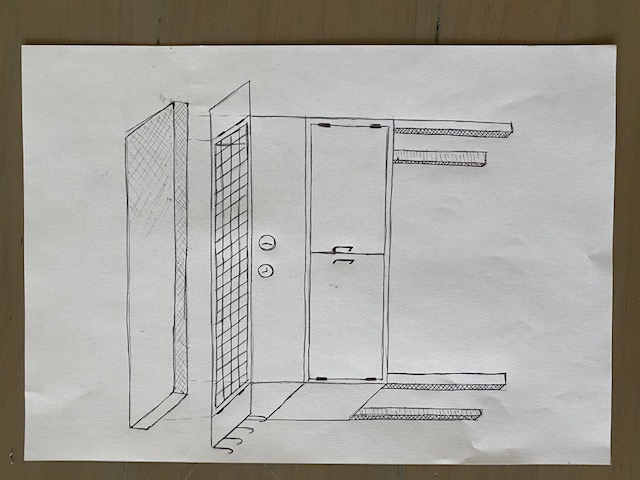 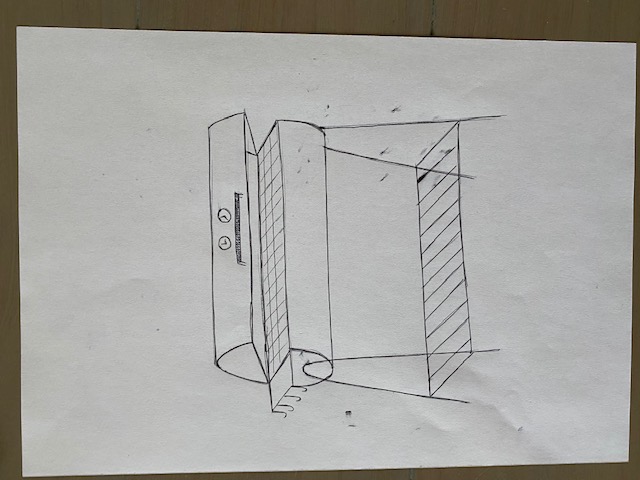 Eindontwerp
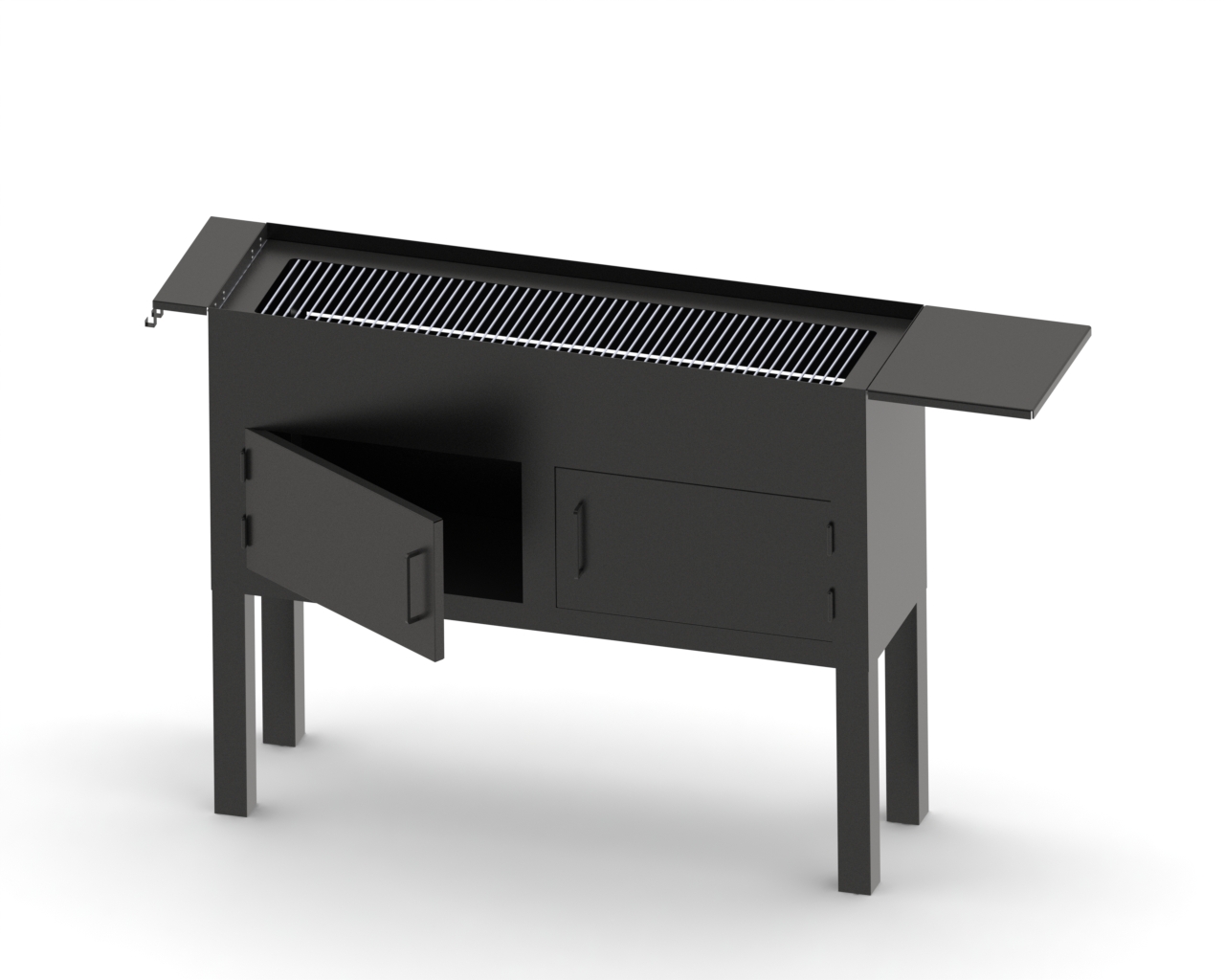